How to act responsibly and safely when solving computer problems
Done by: Adam Matari
Responsible use of Technology
Technology is an integral part of life for all of us. As parents, it can sometimes be hard to keep up with the constantly evolving new developments in technology that attract our teens. While we may not always be able to keep up with all the latest things, we can introduce a framework for our family so that the younger members can develop a healthy and safe relationship with technology.
It’s an important lesson to learn that online material is forever. How does your child want to be seen in the world – not just now, but when they’re an adult looking for a job?
Think about the future
Remind them to be kind
Respect is key. Teach your child not to say or do anything online that could hurt or humiliate anyone, just as you would expect them to behave in real life. They should also not do anything that they know you would be unhappy with, such as forwarding material that would hurt or embarrass someone else.
If they ever receive material that is private, such as personal or explicit photos or videos, they should delete them immediately. Failure to do this could have very real consequences.
Teach them to respect people's privacy
Thank you for your time
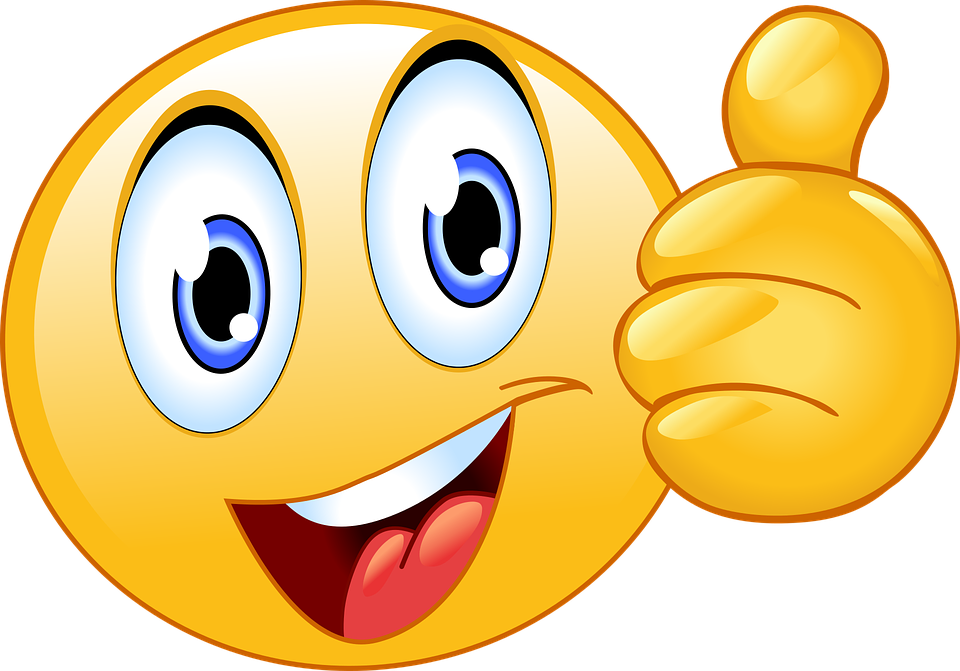